Радикальний рух.Політичні партії в Галичині
В останній чверті  ХІХ століття в Галичині поряд ізмоскофілами й народовцями сформувалася група молоді, яка протистояла обом течіям українського руху.
РАДИКАЛИ
Радикал (від лат. radicis — «корінь») — прихильник радикалізму.
Радикалізм у політиці — це напрям, який передбачає рішучі дії, спрямовані на корінні зміни в суспільному житті, відкидаючи будь-які компроміси.
Нові провідники українства усвідомлювали й визнавали, що польські шляхтичі витіснили їх із галицького сейму, а москвофіли — з усіх колишніх українських установ. За цих умов народовцям залишалося або припинити своє існування, або йти в народ, працювати з ним.
Під впливом М.Драгоманова, частина молоді сприйняла соціалістичні ідеї, критикувала народовців та москвофілів, прагнули включитися в загальноєвропейський рух, І.Франко, М.Павлик, О. Терлецький – утворили радикальну течію.
Галерея портретів
Іван Франко       Михайло Павлик,
Остап Терлецький
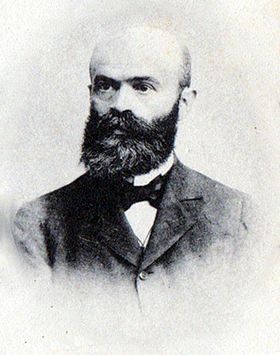 Радикали не сприймали ідеї як народовців, так і москвофілів. Головним своїм завданням проголошували ознайомлення народних мас із насущними політичними питаннями з метою викликати в народі «інтерес до політичних, суспільних і національних ідей». При цьому радикали, у переважній більшості, вважали національне питання в Україні другорядним, яке розв’яжеться само по собі з перемогою соціалістичної революції. Захищаючи інтереси селянства, радикали підтримували ідею ліквідації залишків кріпацтва, передачу селянам поміщицьких земель та угідь. Намагалися пропагували серед робітників ідеї соціалізму як ладу, що забезпечить соціальну рівність і справедливість.
У чому полягали причини появи радикальної течії у визвольному русі на західноукраїнських землях? Яку роль у радикалізації визвольного руху краю відіграв Михайло Драгоманов?Сторінка 172
У ряді послань... М. Драгоманов закликає молодь відкинути погляди старшого покоління й розширяти свої інтелектуальні обрії, знайомлячись із кращими здобутками європейської та російської культури й науки, присвятити себе служінню гнобленим масам не лише словом, а й ділом.
Його заклик припав до душі невеликій групі західноукраїнської молоді, викресавши іскру того, що можна назвати інтелектуальною революцією. Він наштовхнув членів цієї групи на пошуки третього й соціально більш виправданого шляху обстоювання інтересів українців.
Орест Субтельний про радикалів
Усі видання радикалів конфісковувалися владою
У 1877-1878 pp. проти українських соціалістів влаштовано судовий процес, який завершився покараннями. За свої погляди І. Франко, М. Павлик і О. Терлецький були обвинувачені в приналежності до таємної соціалістичної організації. І. Франка засуджено до 9-місячного ув’язнення.
Утворення політичних партій у Галичині
У жовтні 1890 р.  Ну Львові на з‘їзді радикально-демократичних сил створено першу партію – Русько-українську радикальну партію (РУРП)
Пізніше почали використовувати назву Українська радикальна партія (УРП), яка стала першою партією не лише в Галичині, а й в усій Україні.
Вона різко засудила політику «нової ери» й продовжила опозиційну боротьбу. Своєю опорою в суспільстві партія вважала селянство, яке в Галичині на 80 % було мало- або й зовсім безземельним. Лідером РУРП став І. Франко.
Від самого початку в середовищі РУРП існували ідейні протиріччя між «старими» й «молодими» радикалами.
Старі радикали
І. Франком, М. Павликом і О. Терлецьким, були прихильниками ідей М. Драгоманова, який, висуваючи програму федералізації Російської та Австро-Угорської імперій, фактично заперечував потребу творення самостійної української держави.
«молоді» радикали — 
В. Будзиновський, Ю. Бачинський, С. Вітик, М. Ганкевич та ін. виступали за негайне введення в перспективну частину програми партії вимоги створення власної національної держави, а в тактичну — положення про поділ Галичини на українську та польську частини. У 1895 р. Ю. Бачинський видав свою працю під назвою «Україна irredenta» («Україна уярмлена»), де обґрунтував, що політична самостійність України є умовою її економічного та культурного розвитку, як і умовою можливості її існування взагалі. Тим самим, за словами автора, ідея політичної самостійності України вперше була поставлена «ясно й умотивовано». Того самого року вона була внесена до програми партії.
1. У справах суспільно-економічних змагаємо до переміни способу продукції згідно зі здобутками наукового соціалізму, хочемо колективного устрою праці і колективної власності средств продукційних.
2. У справах політичних хочемо повної волі особи, слова, сходин і товариств, печаті і сумління, забезпечення кожній одиниці, без різниці пола, якнайповнішого впливу на рішення питань політичного життя; автономії громад, повітів, країв, у справах, котрі їх дотикають; уділення кожному народу якнайповнішого розвою культурного.
3. У справах культурних стоїмо на ґрунті науки, за раціоналізмом у справах віри і домагаємося, щоби здобутки культури і науки стали власністю народу.
1895 р. програму доповнили пунктом: «Здійснення соціалістичних ідеалів можливе при повній політичній самостійності русько-українського народу».
Із програми Русько-української радикальної партії
Які факти свідчать про відданість Юліана Бачинського інтересам національного відродження України?
Юліан Бачинський (1870-1940) — громадський діяч, публіцист. Один із засновників Русько-української радикальної партії, Української соціал-демократичної партії. Автор праці «Україна irredenta», у якій обґрунтував необхідність створення української незалежної держави. Опублікував низку праць: «Українська еміграція в З’єднаних Державах Америки», «Більшовицька революція і українці: критичні замітки» та ін. У роки Першої світової війни — офіцер австро-угорської армії. За часів визвольних змагань — член Української національної ради ЗУНР, представник УНР у Вашингтоні. У 1933 р. приїхав до Харкова. Працював у редакції «Української радянської енциклопедії». У 1934 р. заарештований радянської владою. Загинув у концтаборі.
Юліан Бачинський
У 1899 р. відбувся ідейний розкол РУРП. Частина її членів створили селянську партію, інші — увійшли до окремих новоорганізованих партій.
Українська національно-демократична партія (УНДП) утворилася 1899 p. у Львові внаслідок злиття двох важливих політичних течій — членів національно-радикального крила РУРП та народовців (політичне товариство Народна рада).
Базуючись на національній платформі, УНДП об’єднала різні верстви українського суспільства й стала реальної силою, що змогла протистояти польському тиску в Галичині.
У 1899 р. окремі радикали, які вийшли з РУРП (М. Ганкевич, С. Вітик, М. Новаківський, Р. Яросевич, Я. Остапчук), заснували Українську соціал-демократичну партію (УСДП), яка прийняла програму соціал-демократів Австрії. УСДП стояла на позиціях незалежності й соборності України.
ДОМАШНЄ ЗАВДАННЯ
1. Опрацювати параграф  25
2. Якби ви жили в той час на західноукраїнських землях, то до якої партії вступили б? Чому?